Report on United Nations system support for the African Union and its New Partnership for Africa’s Development programme

(Doc Ref. No.: E/ECA/COE/41/19)Asmara Lua AchcarChief, UN System-wide Coherence & Quality Assurance Section
(SCQAS), SPORD17 March 2023
The Africa Regional Collaborative Platform (RCP)
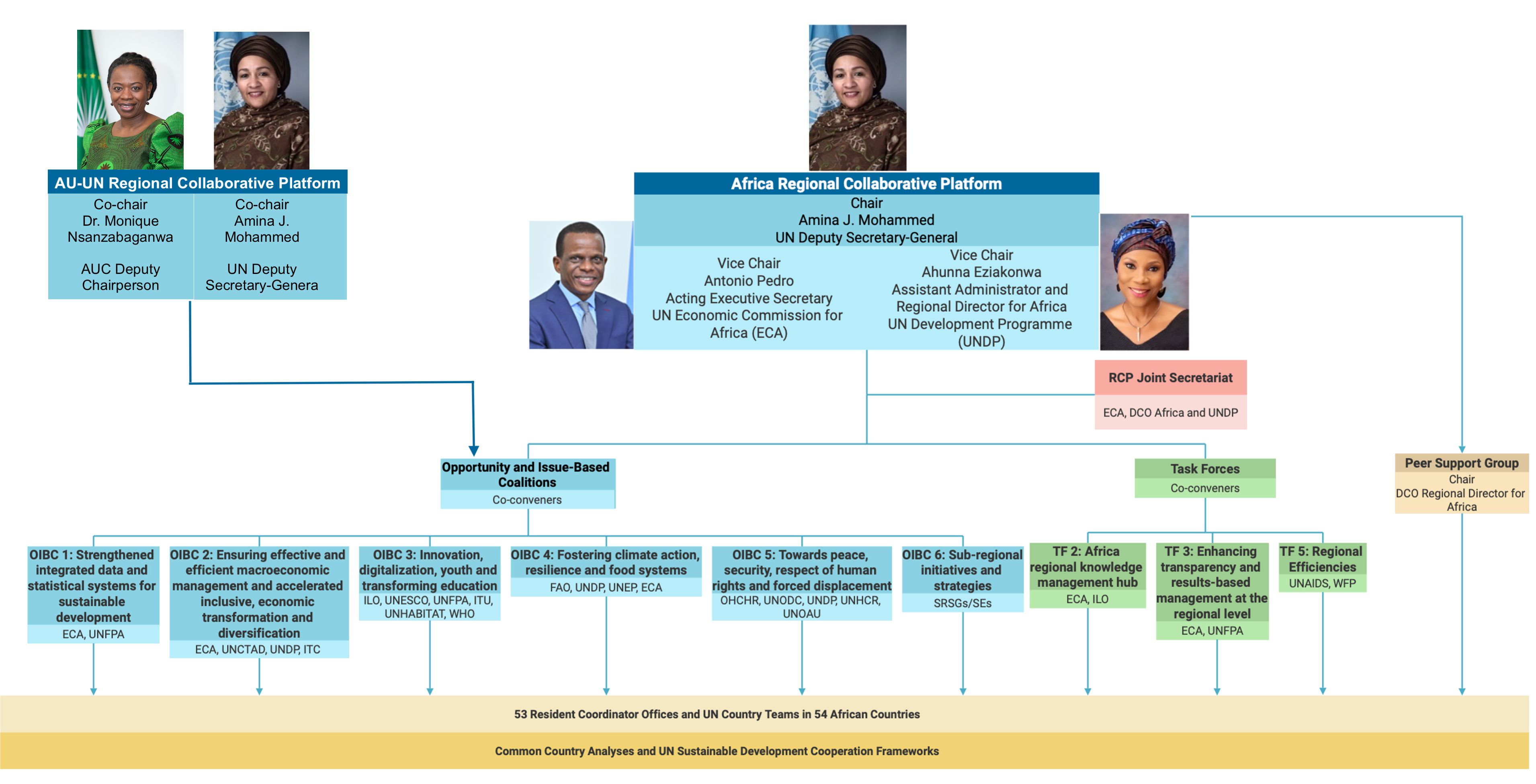 Annual Africa RCP meeting 
held in Nairobi 28 Feb 2022
AU-UN Framework for the Implementation of Agenda 2063 & 2030 Agenda
Joint UN-AU Framework for Enhanced Partnership in Peace and Security
Highlights of other major events at principals level
for the integrated implementation of Agendas 2030 and 2063
Highlights of major joint activities on UN support to AU and AUDA-NEPAD
AU-UN Regional Collaborative Platform inaugural meeting, on 23 June 2022 which defined:
6 priority areas: Climate Change, Macro/Trade & Diversification, Digital Transformation/Data & Stats, Food Sustainability, Humanitarian issues, Covid-19 & Transboundary issues
AU-UN Annual Conference, Addis Ababa, December 2022.   
Reviewed progress towards Joint AU-UN Framework for the Implementation of Agenda 2063 & 2030 Agenda 
CP & SG welcomed peace dev, discussed droughts & conflicts on IDPs and recognized opportunities for ongoing development and future economic recovery
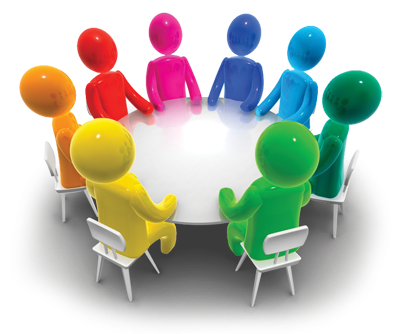 Highlights of Africa Regional Collaborative Platform interventions
Flagship Platform “Africa UN Data for Development” provided 31 countries with 160 SDGs indicators with data. 
Technical assistance on digital census provided to 9 countries
Supported 10 countries develop AfCFTA strategies 
AfCFTA Country Business Index rolled out in 13 countries
Supported 17 country teams design digital strategies and policies on tech solutions
Provided 25,000 girls and young women in 52 countries with skills for the digital economy via the “Girls Can Code” initiative
Provided support to AUC and RECs in integrating human rights into early warning system
Highlights of Africa Regional collaborative Platform interventions
Coordinated launch of regional migration-response plan, along the eastern route (Horn-Yemen)  through a multi-partner, multi-year response plan.

Strengthened AU-UN collaboration via AU-UN RCP 
OIBC 1 (Statistics) and OIBC 5 (Climate) met with AU on data and statistics and climate change. Supported African common position on energy access & transition, Climate Statistics for negotiations​, and Africa Pavilion at CoP27
AU-UN high-level side event on the margins of Transforming Education Summit, specific context of Africa, culmination of 49 country perspectives
ECA collaborated with AUC on Tangier conference on peace, security and development nexus, in October 2022. ECA organized a pre-event and a panel session.
Highlights of ECA’s joint activities with OSAA and AUDA-NEPAD
Highlights of major joint activities on UN support to AU and AUDA-NEPAD
With the Office of the Special Adviser on Africa
May 2022: Delivery of 5th joint OSAA-led Africa Dialogue Series on “Building resilience in nutrition” – related to the AU theme of the year
With the Office of the Special Adviser on Africa

May 2022: Delivery of 5th joint OSAA-led Africa Dialogue Series on “Building resilience in nutrition” – related to the AU theme of the year
With AUDA-NEPAD: 
7th PIDA week
Summit on Industrialization and Economic Diversification
Road safety framework
Projects on enhancing electricity market regulation;
Assessment of Single African Air Transport Market
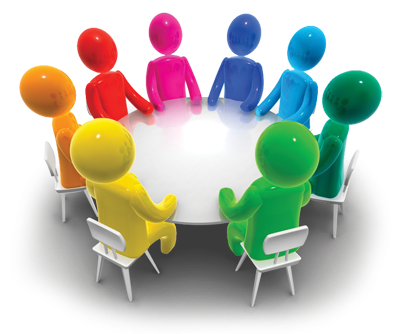 With AUDA-NEPAD: 
7th PIDA week
Summit on Industrialization and Economic Diversification
Road safety framework
Projects on enhancing electricity market regulation;
Assessment of Single African Air Transport Market
Conclusion: Opportunities, challenges and lessons learned
Key opportunities
Provide support to countries in development of UN Cooperation Frameworks (15 in 2023).
Follow up on key global commitments: COP27, including carbon markets and energy transition
Food Systems and Education Summits
Deepen collaboration with the AU: AfCFTA (theme of the year) and economic diversification
Enhance partnership with OSAA & DGC
Continue implementation of MoU with AUDA-NEPAD
Key challenges and lessons learned
Challenges:
Africa RCP needs to: 
Enlist more partnerships to deliver collectively and individually as one UN in Africa
Need to deepen vertical and horizontal integration of UNDS 
Lessons learned:
RCP has reorganized OIBCs from 8 to 6; 
Repeat practice of RCs meeting with RDs
Reconciling ‘Two Agendas, One Framework’, as agreed by CP and SG
THANK YOU!
Follow the conversation: #COM2023
More: www.uneca.org/cfm2023